Semantisatieverhaal AA:
Wij vieren dit jaar een heel bijzonder jubileum. Wij vieren het feest dat ALF (spreek uit: Elf) dit jaar 35 jaar bestaat. Alf? Zul je vragen. Daar heb ik nog nooit van gehoord. Nou, ik zal het jullie vertellen. Alf was een serie op de televisie. Deze serie kwam 35 jaar geleden voor het eerst op de televisie. De serie ging over een buitenaards wezen dat toevallig op de aarde terechtgekomen was (nadat zijn ruimtevaartuig neerstortte). Het wezen is een mens of dier, of iets wat erg op een mens op dier lijkt. De naam Alf is trouwens een afkorting. Dat is de korte manier om een woord of naam op te schrijven (je gebruikt niet alle letters van het woord). ALF betekent voluit  Alien Life Form (in het Nederlands: buitenaardse levens vorm). De serie was direct een hit, veel mensen vonden de serie vanaf het begin leuk. En is 4 jaar uitgezonden op de televisie. Alf is in de jaren 80 van de vorige eeuw ontworpen door een poppenspeler in Amerika. Deze man heeft Alf bedacht en gemaakt. In de serie heeft hij Alf ook laten bewegen: hij zorgde ervoor dat Alf kon praten en ook was hij de rechterarm. Er was nog iemand nodig voor de andere arm. Soms zat er zelfs een echt mens in het pak van Alf. Het ziet er op de televisie heel simpel, heel makkelijk uit. Maar als je dit allemaal weet dan weet je dat het niet gemakkelijk geweest is om de serie te maken. Een paar jaar geleden was een televisiebedrijf, dat is de plaats waar men iets maakt om er geld voor te krijgen, van plan om Alf opnieuw te maken en uit te zenden. Dit is jammer genoeg niet doorgegaan. Nou, bekijk Alf zelf maar even en vertel eens of jullie hem vaker zouden willen zien (extra klik, duur: 1.17)
AA
[Speaker Notes: het jubileum
het feest om te vieren dat iets een aantal jaren bestaat
het wezen
een mens of dier, of iets wat erg op een mens of dier lijkt
ontwerpen
bedenken en maken
de afkorting
de korte manier om een woord of naam op te schrijven (je gebruikt niet alle letters van het woord)
het bedrijf
de plaats waar men iets maakt om er geld voor te krijgen
simpel
makkelijk
de hit
iets wat veel mensen leuk vinden]
Gerarda Das
Marjan ter Harmsel
Mandy Routledge
Francis Vrielink
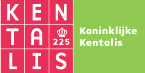 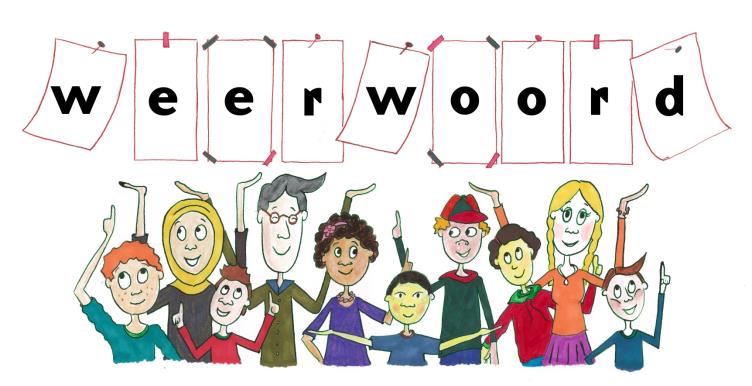 Week 25 – 22 juni 2021
Niveau AA
het jubileum
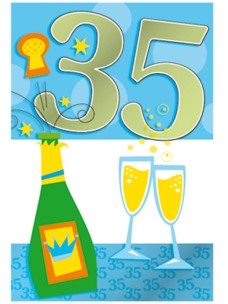 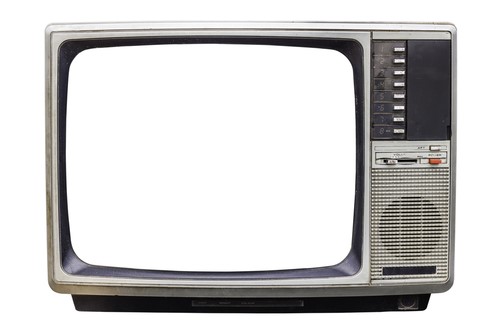 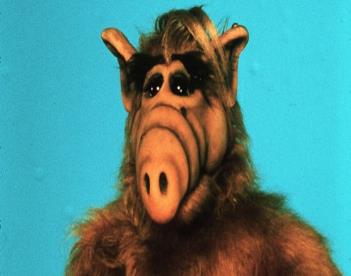 pip
piep
het wezen
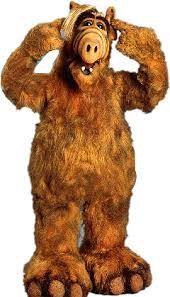 Bron: videojuegos.fandom.com
de afkorting
ALF
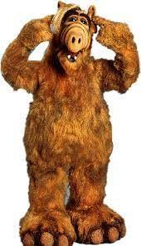 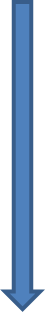 Alien Life Form
de hit
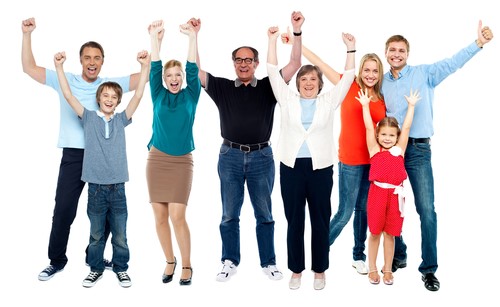 ontwerpen
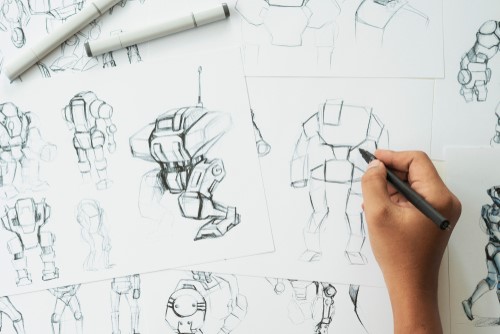 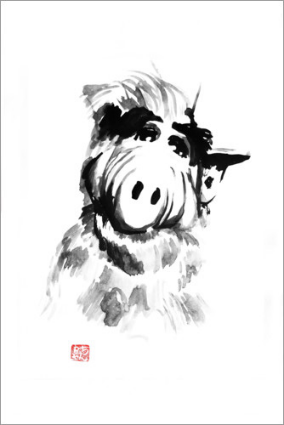 simpel
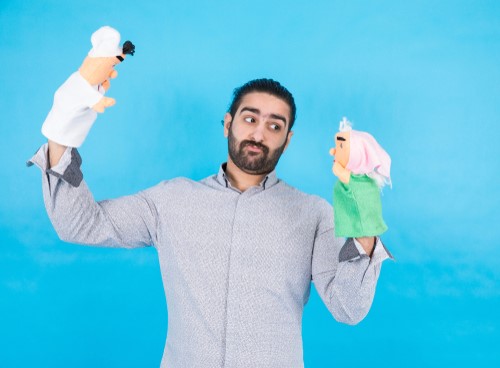 het bedrijf
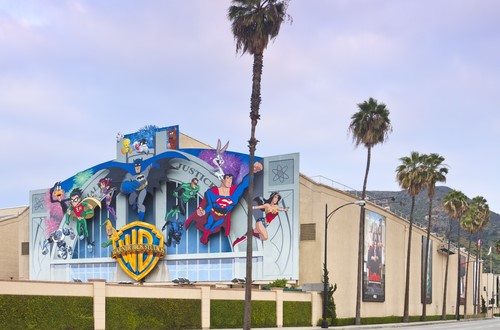 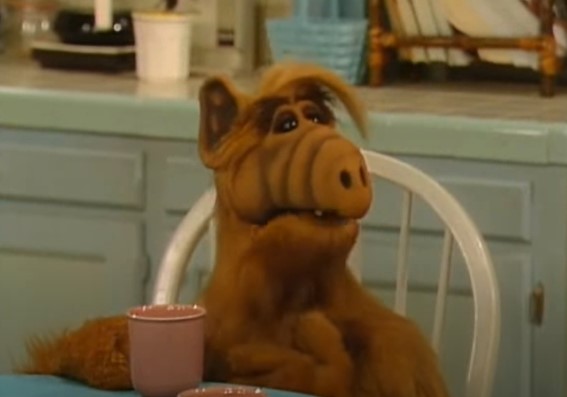 https://www.youtube.com/watch?v=xkWoNUe_uow
Op de woordmuur:
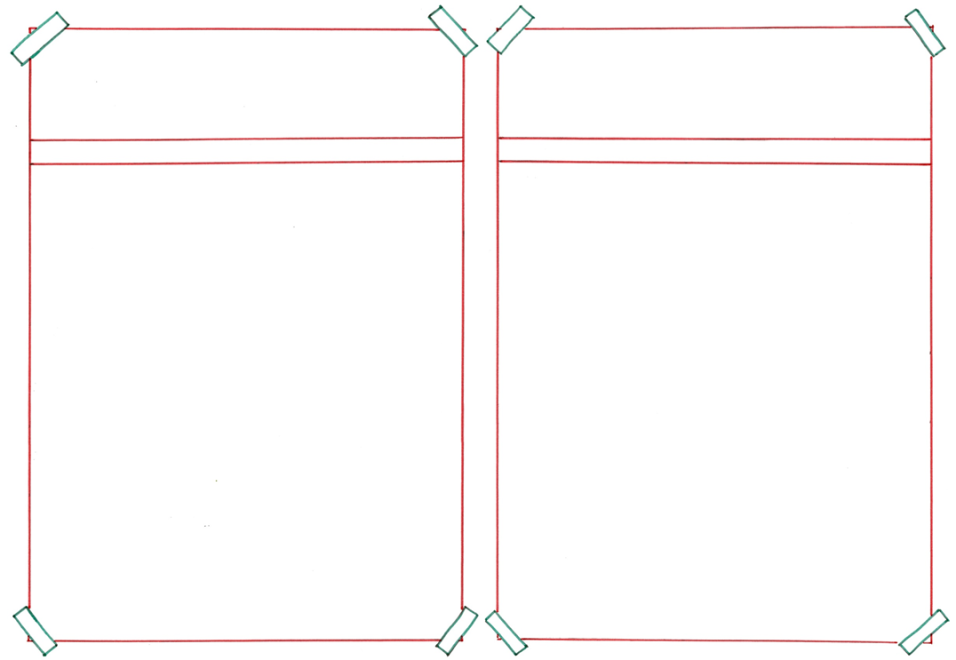 ingewikkeld
simpel
= makkelijk



 






Spelen met poppenkastpoppen kan heel simpel zijn.
=  moeilijk

 
  

  




Spelen met marionetten is heel ingewikkeld.
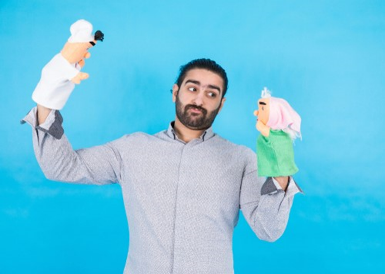 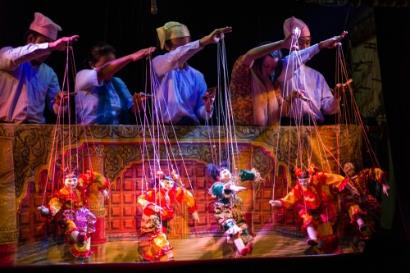 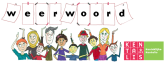 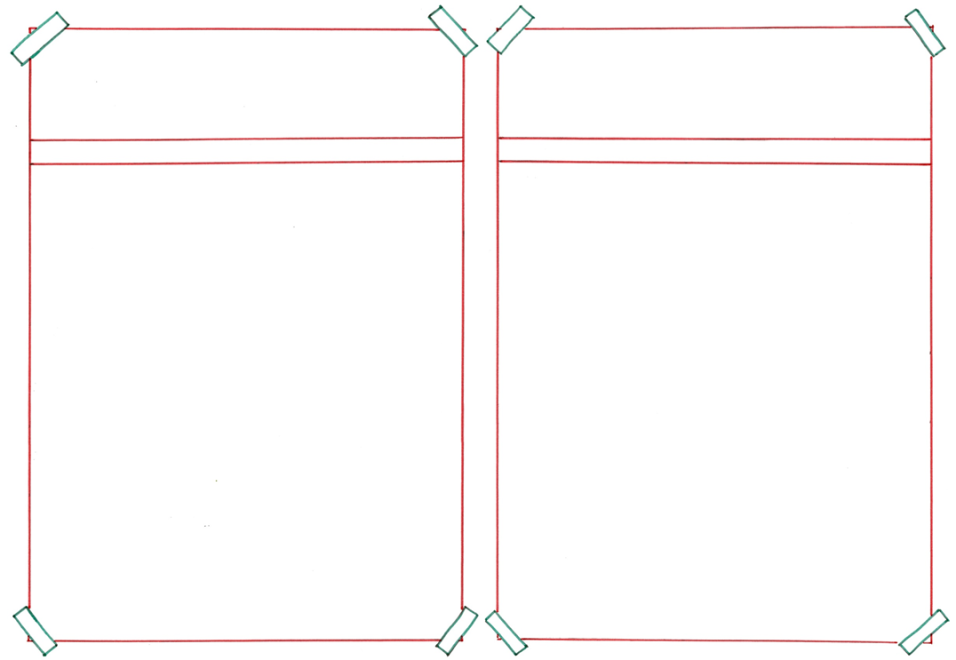 de hit
de flop
=  iets wat niemand leuk vindt, de mislukking

 
  


  

Het programma Showcolade was dit jaar een grote flop.
= iets wat veel mensen leuk vinden


 







De televisieserie over Alf, de alien was direct een grote hit.
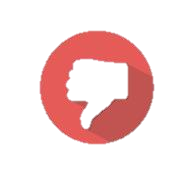 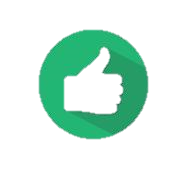 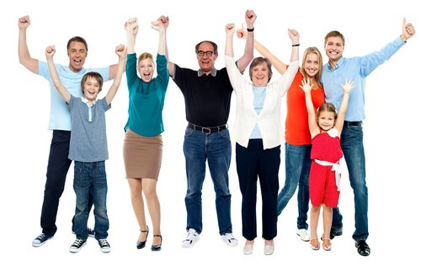 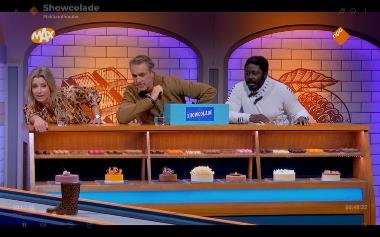 Bron: rtlboulevard.nl
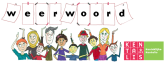 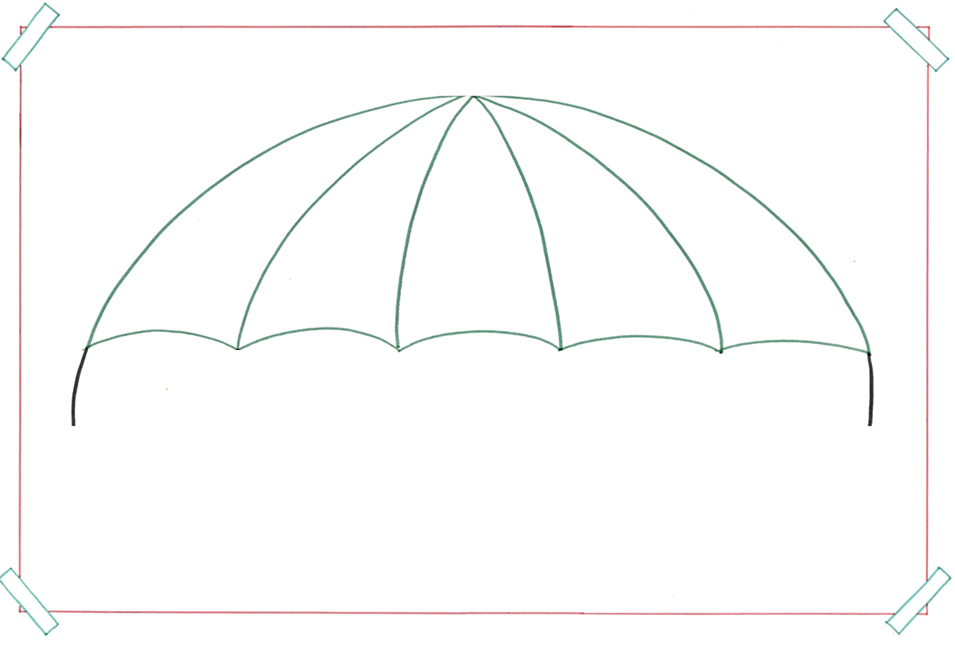 het wezen
= een mens of dier, of iets wat erg op een mens of dier lijkt
de eenhoorn
de alien
Pikachu
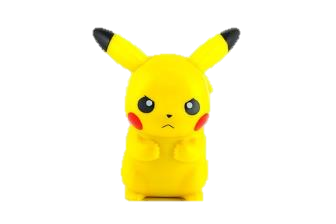 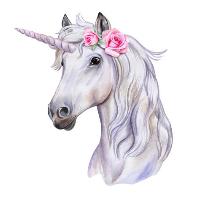 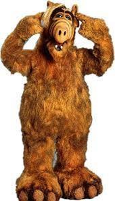 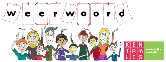 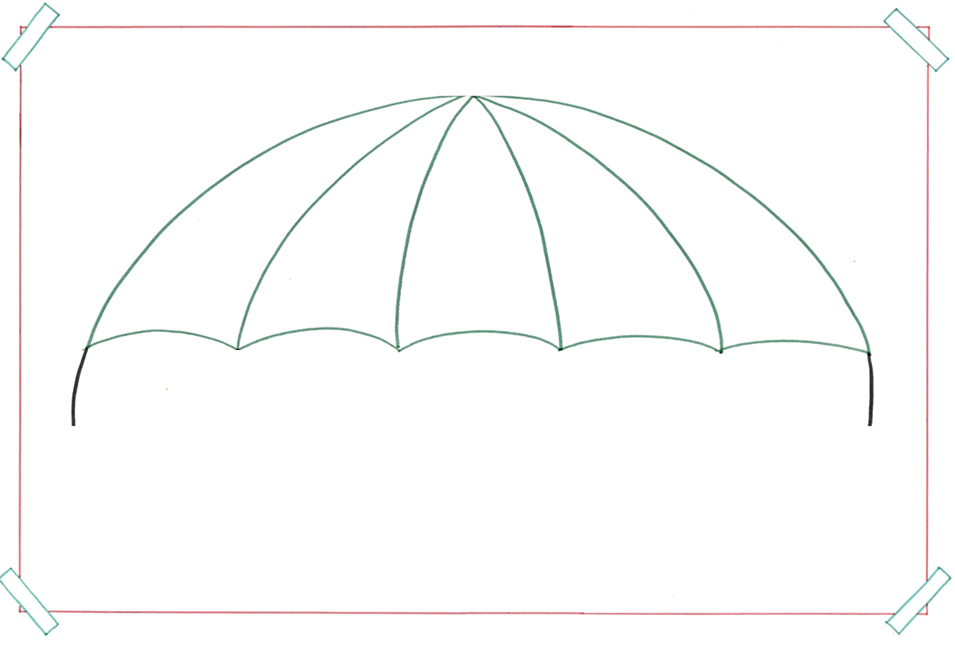 de afkorting
=   de korte manier om een woord of naam op te schrijven (je gebruikt niet alle letters van het woord)
VVV
ALF
ANWB
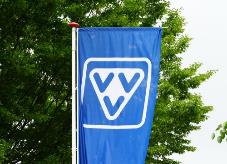 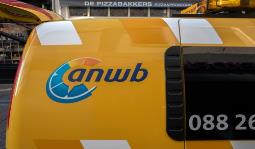 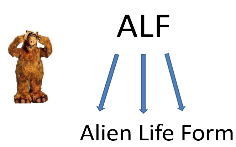 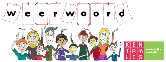 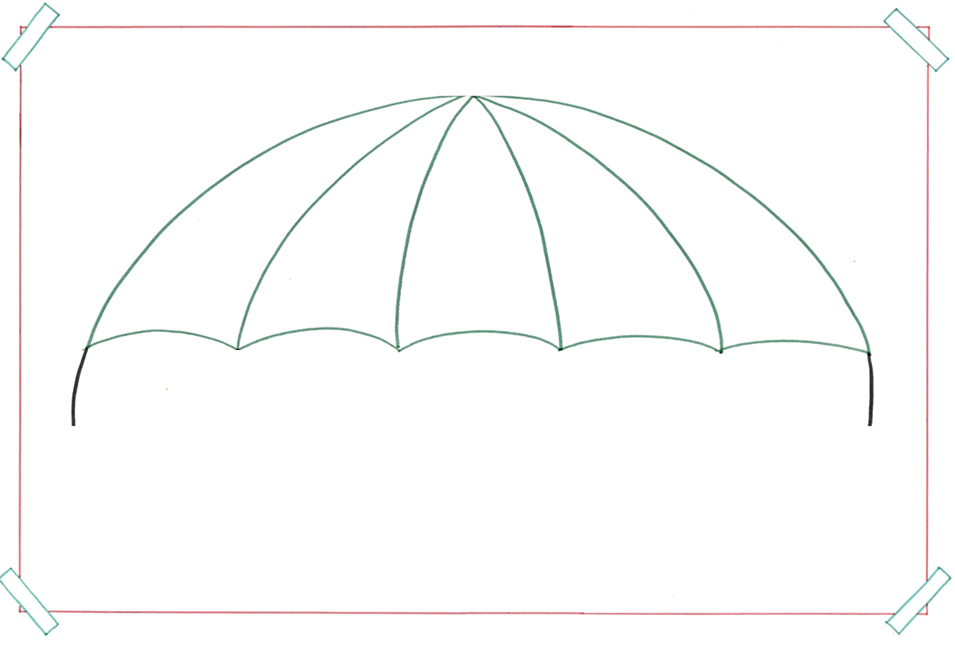 het jubileum
= het feest om te vieren dat iets een aantal jaren bestaat
40 jaar
12 ½ jaar
35 jaar
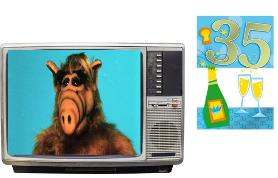 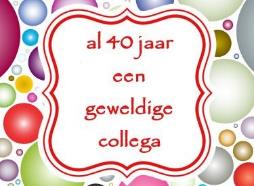 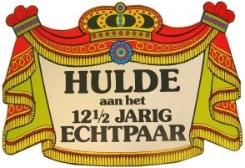 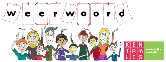 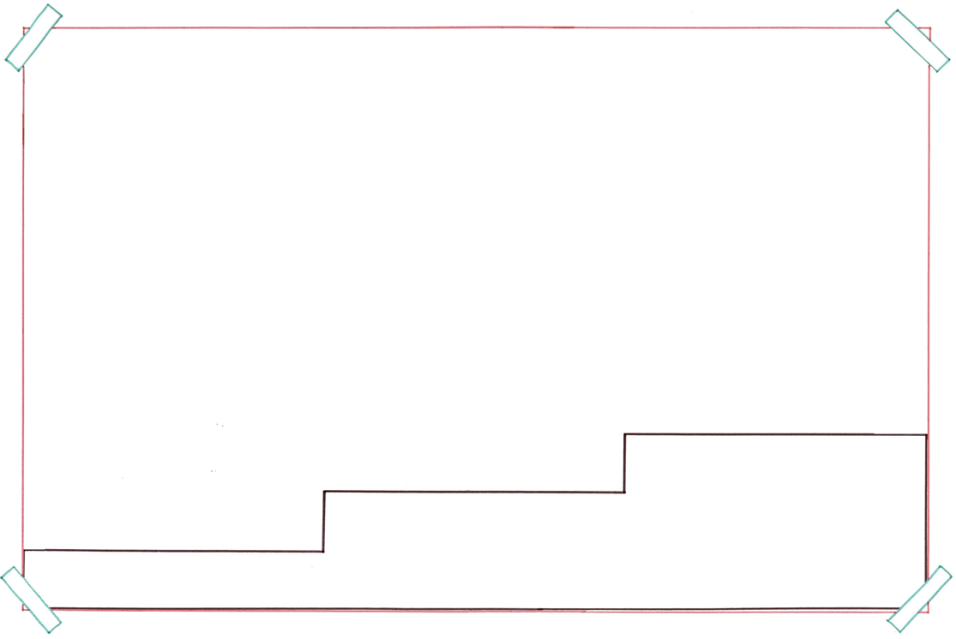 De poppenspeler wilde een buitenaards wezentje ontwerpen.
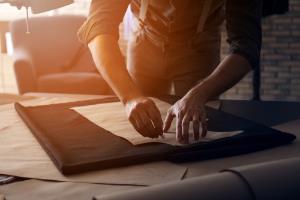 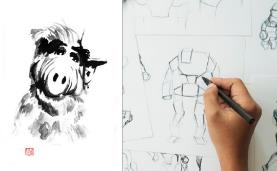 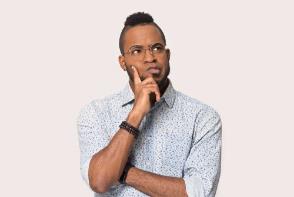 produceren
ontwerpen
= vervaardigen
nadenken
= bedenken en maken
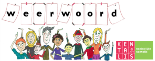 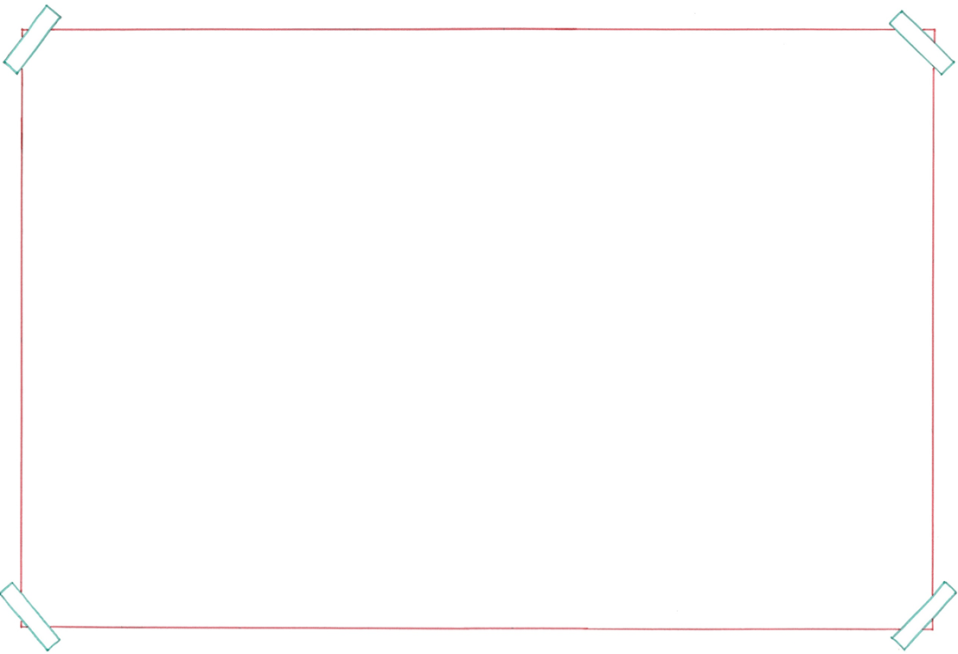 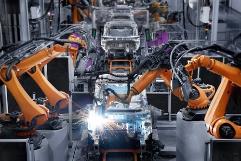 de fabriek
het bedrijf
= de plaats waar men iets maakt om er geld voor te krijgen
het kantoor
de studio
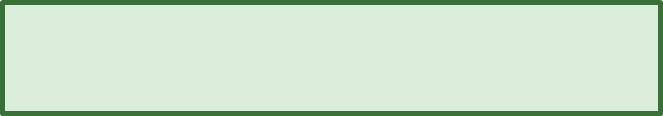 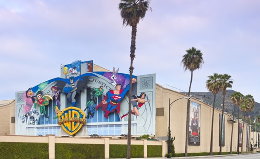 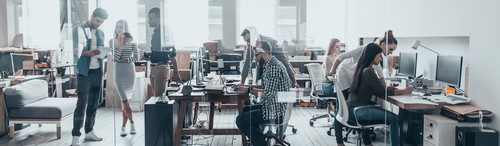 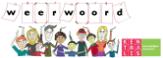